خود مراقبتی درفضای مجازی
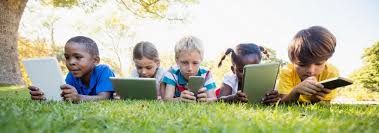 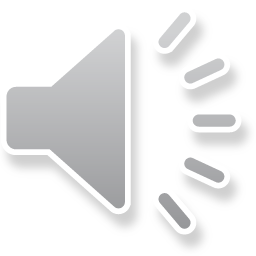 مشخصات مدرس :
مشخصات بسته آموزشی
حسین بیگدلی
کارشناسبهداشت عمومی
مربی مرکزآموزش بهورزی  وبازآموزی برنامه های سلامت شهرستان رامهرمز
دانشگاه علوم پزشکی و خدمات بهداشتی درمانی جندی شاپور اهواز
حیطه درس: 
     سلامت روانی اجتماعی 
تاریخ آخرین بازنگری: 8 اردیبهشت 1399
نوبت تهیه:اول
نام فایل:SR-khod-moraghebati-dar-fazay-majazi-edi1
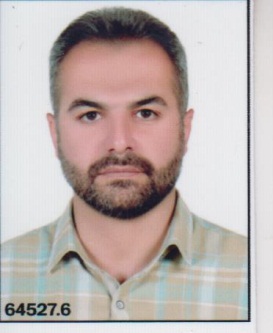 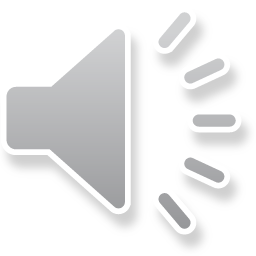 اهداف آموزشی
انتظار می‌رود فراگیر پس از مطالعه این درس بتواند:
1- فضای مجازی را توضیح دهد.
2- چگونگی جلوگیری از اعتیاد به اینترنت و کامپیوتررا شرح دهد.
3- استفاده از کامپیوتر و اینترنت برای والدین را توضیح دهد.
4- نحوه رفتار با کودک در معرض آسیب را شرح دهد .
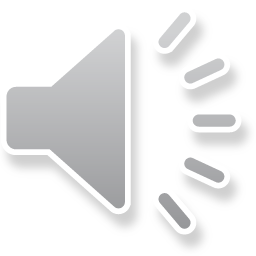 فهرست عناوین:
فضای مجازی چیست؟
اعتیاد به اینترنت چیست.
چگونه از اعتیاد به اینترنت و کامپیوتر جلوگیری کنیم؟
راهنمای استفاده از کامپیوتر و اینترنت برای والدین .
وقتی احساس میشود کودک در معرض آسیب است چه رفتاری داشته باشیم؟
راهنمای استفاده از اینترنت وکامپیوتر برای کودکان و نوجوانان.
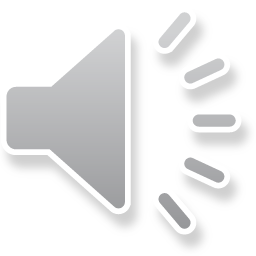 مقدمه:
فضای مجازی هم در ارتباطها ا ستفاده می شود وهم پد یده ای اجتماعی است. به طور کلی،تکنولوژی های جدید ارتباطی مانند گوشیهای همراه، بازی های اینترنتی، شبکه های اجتماعی روش زندگی ما را تغییر داده اند و شرایط جدیدی برای ارتباط با یکدیگر و فعالیت های اجتماعی فراهم کرده اند.در دسترس بودن اینترنت مزایای زیادی دارد ومنجربه پیشرفتهای زیادی میشود. علی رغم تمام امکانات و مزایایی که تکنولوژی جدید ارتباطی فراهم کرده است، استفاده ی نادرست از آن با تبعاتی همراه است. به همین دلیل توصیه میشود که قبل از استفاده از این روشهای ارتباطی ماهیت آن را بهتر شناخت و آموزش لازم را درباره ی مزایا ومعایب آن گذراند.
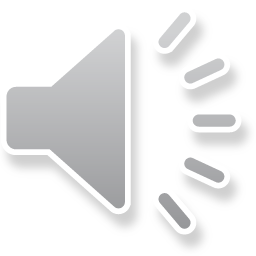 فضای مجازی چیست؟
فضای مجازی شامل موارد زیر است:الف - زیر ساختهای فیزیکی و ابزار ارتباط راه دورب- شبکه های کامپیوتری و ارتباط آن ها)اینترانت)ج- اینترنت
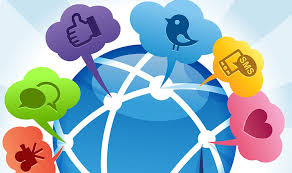 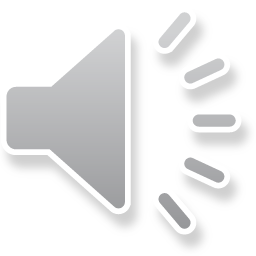 اعتیاد به اینترنت
یعنی استفاده زیاد از اینترنت و فضای مجازی است. اعتیاد به اینترنت میتواند منجر به افزایش انزوا، افسردگی، مشکلات خانوادگی، طلاق، افت تحصیلی، ازد ست دادن شغل شود و بدهی مالی به خاطررفتارهای وسواس گونه یا قماراینترنتی و خرید اینترنتی ایجاد کند.
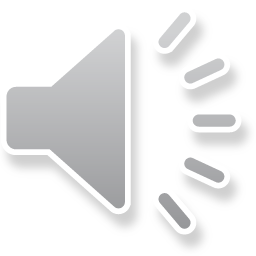 چگونه از اعتیاد به اینترنت و کامپیوتر جلوگیری کنیم؟
-ثبت مدت زمان و تعداد دفعات استفاده از اینترنت و کامپیوتر.-تعیین مدت زمان مشخص از پیش تعیین شده برای استفاده از اینترنت و کامپیوتر.- درمان علت زمینه ای استفاده از اینترنت و کامپیوتر (اضطراب یکی از علت های شایع استفاده زیاد از اینترنت و کامپیوتر می باشد(.- دا شتن گروه حمایتی
- جایگزین کردن کار با اینترنت و کامپیوتر با فعالیت های سالم و تفریحی
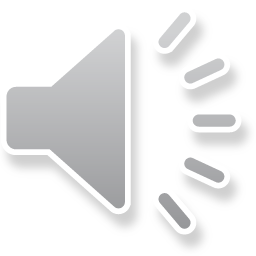 ادامه
- صحبت کردن با افراد به جای فرستادن پیامک- کپی کردن اطلاعاتی که نیاز به خواندن دارد و یا چاپ کردن آن ها- استفاده از کامپیوتر در مکان هایی مانند کتابخانه
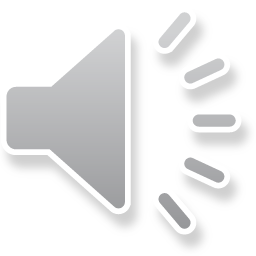 جمعیت خاص
کودکان ونوجوانان برای یادگیری مهارتهای تحصیلی و اجتماعی انجام تکالیف وپروژه های تحصیلی میتوانندازکامیپوتر و اینترنت   بهره ببرند،اما به دلیل اینکه ممکن است درمعرض اطلاعات نا خواسته یا ناامن قرار گیرند، یا از طریق افرادی مورد آزار واذیت قرار گیرند، تبعات منفی که ایجادمیشود در این گروه پررنگتر است.
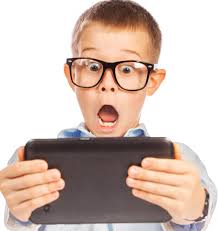 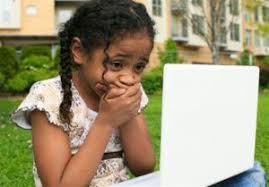 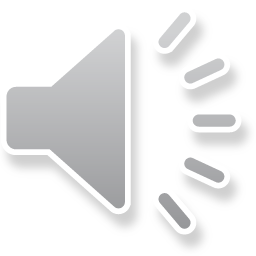 راهنمای استفاده از کامپیوتر و اینترنت برای والدین
از چه سنی به فرزندم اجازه کار با کامپیوتر، اینترنت و دیگر وسایل الکترونیکی را بدهم؟برای استفاده ازکامپیوترواینترنت شاید درست نباشد که یک قاعده ثابت در نظربگیریم. به دلیل پیشرفت تکنولوژی وتغییرسبک زندگی خانواده ها، استفاده از موبایل،تبلت و اینترنت، بیشتر از گذ شته اهمیت پیدا کرده و کودکان نیز از این قاعده مستثنا نیستند. برای تعیین زمان منا سب ا ستفاده از این ابزارها باید به شرایط خانواده، نحوه تربیت خانوادگی، شرایط کودک و.. نیز توجه داشت.
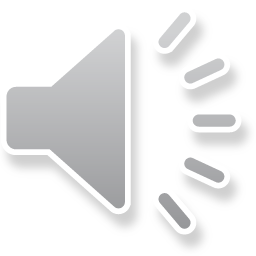 ادامه
قبل از شروع استفاده از کامپیوتر و اینترنت:در رابطه با اینترنت و خدمات اینترنتی که کودکتان استفاده میکند آموزش ببینید.برای این که بدانید چگو نه میتوانید با اینترنت کار کنید، چطور میتوانید برروی فرزندتان نظارت داشته باشید و کامپیوتر خانگی خود را برای کنترل بیشتر تنظیم کنید،آموزش ببینید. لازم است بدانید که فرزند تان در چه مکان های دیگری جزخانه، د ستر سی به کامپیوتر و اینترنت دارد.مثلا در کتاب خا نه های عمومی، خا نه دوستانش و دیگر مکان ها.
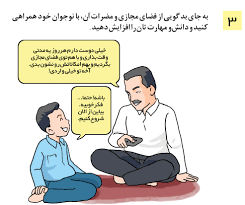 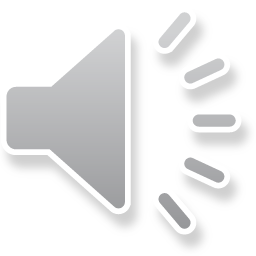 ادامه
دریافت راهنمایی از مشاورین خدمات اینترنتی
 - تنظیم محل کامپیوتر:اگرکامپیوتردراتاق خواب است به مکان های  
   عمومی ترخانه تغییرمکان داده شود تا نظارت بهتری فراهم شود. 
 - اگرفرزندتان از تلفن یادیگر وسایلی استفاده میکند که به اینترنت  
      متصل است، باید تحت نظارت شما باشد.  - اطمینان از نصب نرم افزار مناسب بر روی کامپیوتر برای تامین   
     امنیت. - مرورگر مناسب برای جستجو در اینترنت. - وضع قوانین برای استفاده ازاینترنت برای کودک ونوجوان هنگام   
    استفاده.
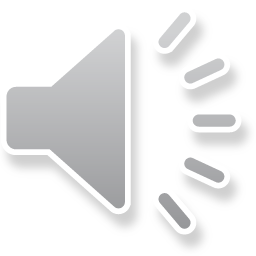 وقتی احساس میشود کودک در معرض آسیب است چه رفتاری داشته باشیم؟
مراقب برخورد اول باشید.
اشتباهش را با روش قابل فهم توضیح دهید.
از کودک حمایت کنید.
شرایط را برای جبران اشتباهش فراهم کنید.
بیشتر با او صحبت کنید و برایش وقت بگذارید.
خودتان الگو باشید.
در صورت نیاز به روانشناس یا روانپزشک مراجعه کنید.
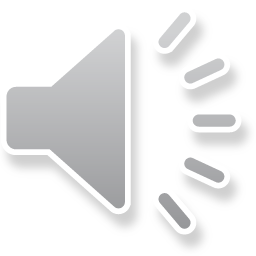 راهنمای استفاده از اینترنت و کامپیوتر برای کودکان و نوجوانان
قبل از ارسال اطلاعات به صورت آنلاین به خوبی فکر کنید.
عکس هایتان را بدون اجازه والدین دراینترنت بارگزاری(آپلود) نکنید. 
برای ملاقات حضوری یا حتی چهره به چهره (آنلاین) از کسی درخواست
    نکنید یادرخواست کسی را قبول نکنید،حتی اگر رابطه ای شکل گرفته باشد.
از سایتهای نا شناس عکس دانلود نکنید، ممکن ا ست روشی برای انتقال تصاویرجنسی باشد.
اطلاعات شخصی و مورد شناسایی خود از قبیل نام، شماره تلفن، آدرس یا 
    نام مدرسه را در اختیار افراد غریبه قرار ندهید و از والدین خود قبل از    
    دادن هر گونه مشخصات به افراد درفضای مجازی راهنمایی بخواهید.
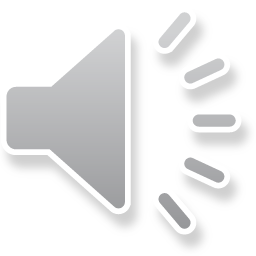 ادامه
مراقب کسانی که در فضای مجازی به آن ها اعتماد میکنید باشید. پیدا کردن دوستان جدید میتواند مفرح باشد ولی ممکن است آن ها واقعا کسانی که ادعا میکنند نباشند.
پسورد خود را به کسی (غیر از والدین یا مراقب اصلی خود) نگویید.
پروفایل خود را به صورت خصوصی نگه دارید تا اطلاعات شخصی شما محفوظ بماند.
اگر کسی در چت روم حرفهای نامناسبی میزند یا حس خوبی به او ندارید، چت راترک کرده  و پاسخ ندهید.
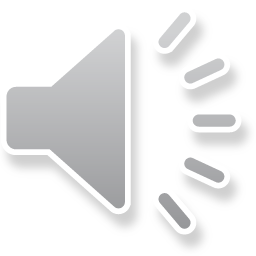 خلاصه مطالب و نتیجه گیری
گفتیم که فضای مجازی شامل زیرساخت های فیزیکی وابزارارتباط  راه دور و شبکه های اینترانت واینترنت است.درخصوص اعتیاد به اینترنت وراههای جلوگیری ازاعتیاد به اینترنت 
صحبت کردیم و گفتیم که کودکان ونوجوانان گروه خاص مورد بحث ما هستند.گفتیم که از 
چه سنی به فرزندانمان اجاز دهیم که از اینترنت وکامپیوتراستفاده کنند.از نحوه برخورد با فرزندانمان درزمانی که در معرض آسیب قرار می گیرند بحث کردیم ودرآخر درخصوص راهنمای استفاده از اینترنت وکامپیوتر برای کودکان ونوجوانان گفتیم . 
نتیجه:فضای مجازی برای کودکان ونوجوانان همان قدر که می تواند خطرناک باشد می تواند مفید  هم باشد .به شرط اینکه با نظارت ومدیریت والدین همرا ه باشد وبرای استفاده از آن قوانین ومقرراتی وضع گردد.
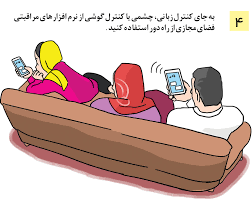 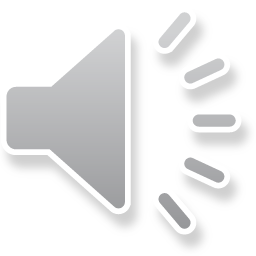 پرسش و تمرین
1-اعتیاد به اینترنت را شرح دهید؟
2- چگونه ازاعتیاد به اینترنت وکامپیوترجلوگیری کنیم؟
3- چند نکته از راهنمای استفاده از اینترنت و کامپیوتربرای والدین راذکر کنید؟
عملی : 
4- درجعیت تحت پوشش مطالعه ای درخصوص خطرات اینترنت وکامپیوتر انجام دهید ونتیجه را درکلاس برای همکلاسی ها بگویید؟
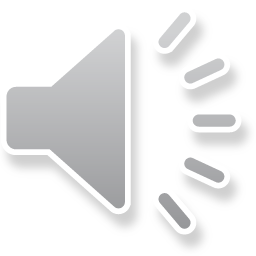 فهرست منابع
دفتر سلامت روانی، اجتماعی واعتیاد. راهنمای اصول خود مراقبتی درسلامت روان ویژه سفیران سلامت. وزارت بهداشت ، درمان و آموزش پزشکی، جلالی ندوشن، امیرحسین . خادم الرضا ، نوشین. ناصربخت ،مرتضی .تهران
لطفاً نظرات و پیشنهادات خود پیرامون این بسته آموزشی را به آدرس زیر ارسال کنید
دانشگاه علوم پزشکی و خدمات بهداشتی درمانی جندی شاپور اهواز
یا
 پست الکترونیک............( این مورد اختیاری است. یعنی اگر مربی خواست و ایمیل سازمانی برای آموزش بهورزی بود بنویسید)